Тема 15. Особенности бухгалтерского учета при агростраховании животных
Доцент кафедры бухгалтерского учета и аудита
НУРИЕВА Регина Ирековна
Страхование крупного рогатого скота – правила и особенностиСтрахование крупного рогатого скота происходит согласно установленным Правилам страхования животных.Основные положения Правил состоят из определений и понятий, характеристики предмета страхования, описания возможного ущерба и перечня рисков. Кроме того, документ включает условия по договору страхования, варианты оплаты услуг, права и обязанности каждой из сторон, а также процедуру выплаты компенсации страхователю (выгодоприобретателю).Субъекты страхования сельскохозяйственных животныхПредметом страхования выступает крупный рогатый скот и только особи, принадлежащие к одному виду (всё стадо или отдельные особи из него).
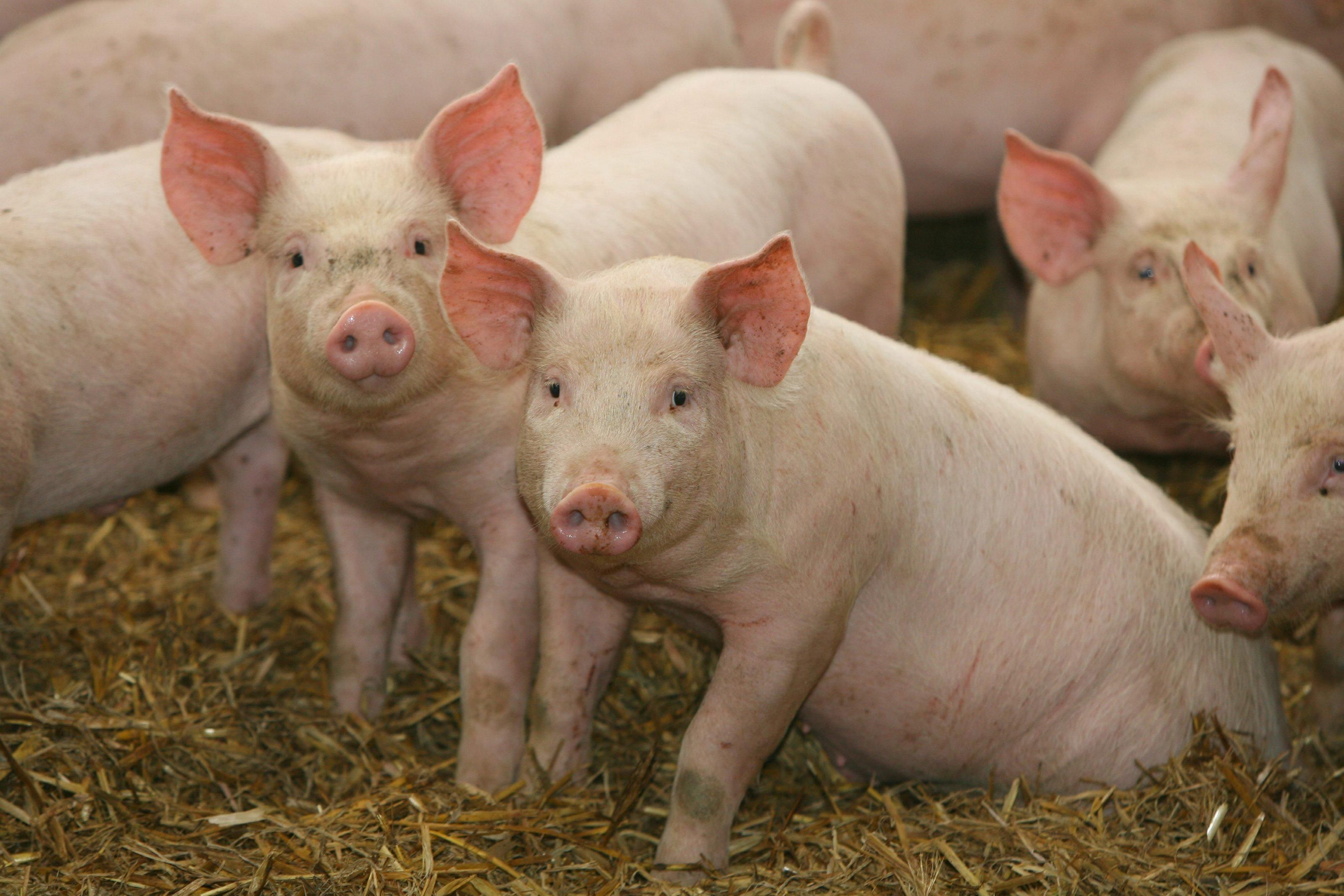 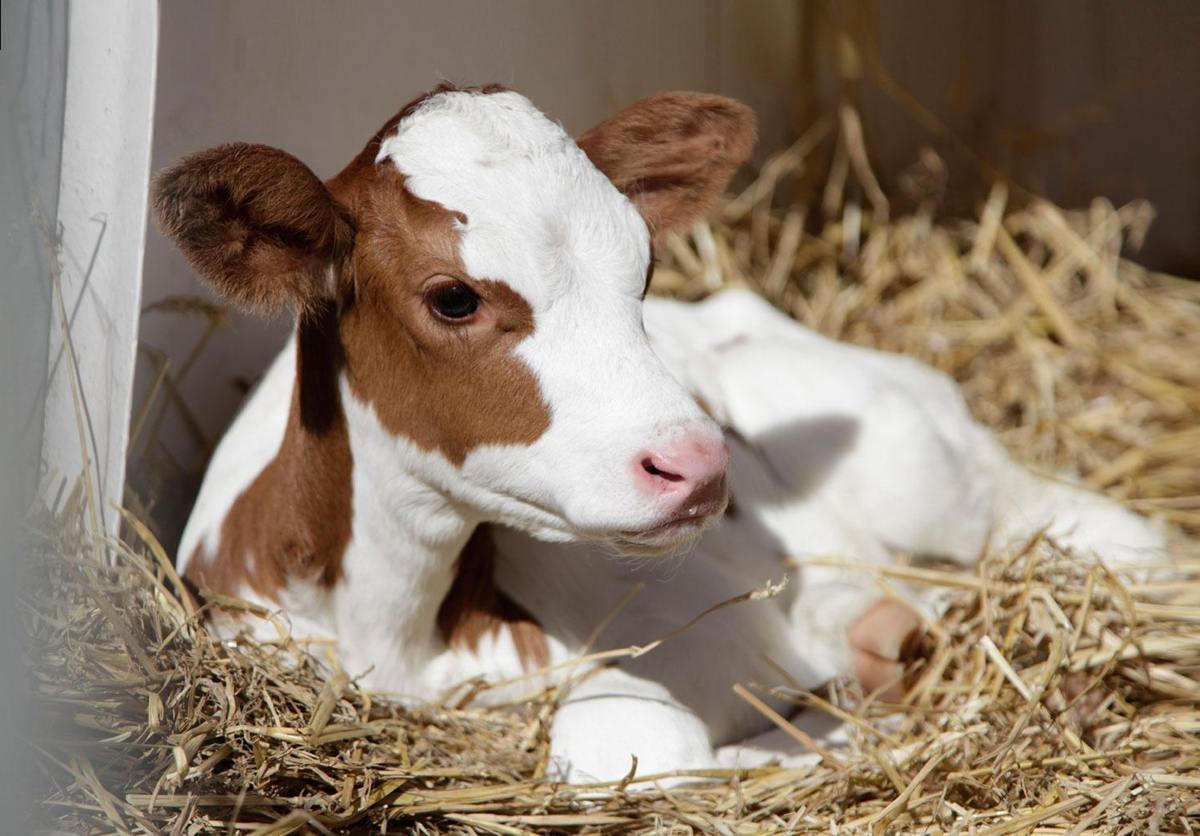 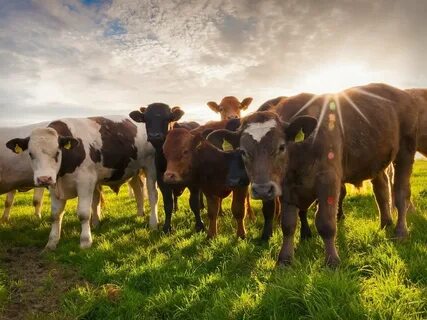 В большинстве случаев страхование скота осуществляется с учётом таких ограничений:1. Животное уже достигло 6-месячного возраста и ему не более 7 лет («Росгосстрах»);2. Особь не беременна;3. Животное здорово;4. Дополнительные условия, предусмотренные требованиями СК.Страховщик также учитывает условия содержания животных и факт проведения вакцинаций.
Договор страхованияВнимание! Проследите, чтобы в договор обязательно был внесён пункт с указанием, какие происшествия не являются страховыми. К примеру, это может быть болезнь или падёж только одной особи, военные действия, отравления медицинскими препаратами и другое.
Тарифная ставкаБазовая тарифная ставка, применяемая при страховании животных, может быть скорректирована страховщиком некими дополнительными коэффициентами, отвечающими показателям:- вида животного;- общего поголовья;- вида собственника – ФЛ или ЮЛ;- совокупности рисков;- условий страховки (сроку действия, франшизе, способу оплаты взноса).
Это интересно: Компенсация выплачивается только за финансовый ущерб от гибели животных, за утрату же их стоимости по иным причинам (кроме тех, что указаны в полисе) СК ответственности не несёт. Ещё одной особенностью страхования животных считается возможность пересмотра перечня рисков во время действия договора.
Каких животных можно застраховать?Крупный рогатый скотМелкий рогатый скот (козы, овцы)Поголовье птицы (птицефабрики)Оленей, лошадей, мулов, верблюдов и другие виды животных
Какие риски входят в покрытие?Болезни животныхВоздействие опасных природных явлений и стихийных бедствийНарушение электро-, тепло-, водоснабженияПожар, взрыв, удар молнииПротивоправные действия третьих лицНесчастные случаи
Учет расходов на страхование животных1. Заключаем договор страхования	Договор страхования имущества, в том числе и животных, должен быть заключен в пользу лица, имеющего интерес в сохранении этого имущества (п. 1 ст. 930 Гражданского кодекса РФ). В этом заинтересована та организация, которая несет риск утраты или повреждения застрахованного имущества, то есть его собственник.	Объектом страхования в данном случае будут имущественные интересы организации, связанные с владением, пользованием, распоряжением животными на случай их гибели и вынужденного убоя при транспортировке до места назначения.	Объем ответственности – это перечень конкретных событий, от последствий наступления которых и проводится страхование. Например, организация страхует животных на период их перевозки от железнодорожной станции до животноводческого комплекса. Здесь животные могут получить травмы при выгрузке или погрузке, а также от стихийного бедствия.1.
Страховая сумма представляет собой величину, в пределах которой будет выплачено страховое возмещение (ст. 947 Гражданского кодекса РФ). Ее можно установить в пределах страховой стоимости животных, которая указана в документах на приобретение. Также по желанию организации страховая сумма может быть установлена в размере полной страховой стоимости животных или в определенной доле от их стоимости.
Учет затрат на страхованиеВ рассматриваемом случае договор страхования заключается на период транспортировки животных, который скорее всего не превысит двух недель. Поэтому страховая премия уплачивается единовременно. Расчеты со страховой компанией отражают на субсчете «Расчеты по имущественному и личному страхованию», который открывают к счету 76 «Расчеты с разными дебиторами и кредиторами». Это предусмотрено Планом счетов бухгалтерского учета, который утвержден приказом Минсельхоза России от 13 июня 2001 г. № 654 для организаций агропромышленного комплекса. Организации могут непосредственно применять и План счетов, который утвержден приказом Минфина России от 31 октября 2000 г. № 94н.
В зависимости от цели использования приобретенных животных нужно отразить и сумму уплаченной страховой премии. Так, если приобретен молодняк животных, то сумму страховой премии относят в дебет счета 11 «Животные на выращивании и откорме».Когда приобретены взрослые животные, которые формируют основное стадо, то страховую премию относят в дебет субсчета «Приобретение взрослых животных», открываемого к счету 08 «Вложения во внеоборотные активы». То есть эта сумма будет включена в первоначальную стоимость основных средств в качестве иных затрат, непосредственно связанных с их приобретением (п. 7 и 8 ПБУ 6/01 «Учет основных средств»).
НАЛОГОВЫЙ УЧЕТЕсли сельскохозяйственная организация применяет общий режим налогообложения, то для учета затрат на страхование она применяет правила статьи 263 Налогового кодекса РФСтрахование животных на период их транспортировки считается добровольным видом страхования. Как и в бухгалтерском учете, в зависимости от цели использования животных затраты на страхование можно учесть на основании подпункта 3 пункта 1 статьи 263 Налогового кодекса РФ как расходы на страхование основных средств производственного назначения. А можно как расходы на добровольное страхование иного имущества, используемого при осуществлении деятельности, направленной на получение дохода (подп. 7 п. 1 ст. 263 Налогового кодекса РФ).
Поскольку в данной ситуации срок действия договора страхования короткий, то в налоговом учете расходы признаются единовременно в размере фактических затрат в том отчетном (налоговом) периоде, в котором была перечислена сумма страховой премии (п. 6 ст. 272 Налогового кодекса РФ).Однако если договор действует более одного отчетного периода, расходы признают равномерно и пропорционально количеству календарных дней действия договора в каждом отчетном периоде. Аналогичные правила применяют, когда страховую премию уплачивают в рассрочку.
РАСХОДЫ НА СТРАХОВАНИЕ ПРИ ЕСХНОрганизации, перешедшие на уплату единого сельхозналога, тоже имеют право признать в расходах затраты на страхование животных. На основании подпункта 7 пункта 2 статьи 346.5 Налогового кодекса РФ разрешено учитывать, в частности, расходы на добровольное страхование основных средств производственного назначения и иного имущества, которое используется при осуществлении деятельности, направленной на получение дохода.Признают их в том отчетном периоде, в котором соответствующая сумма была перечислена страховой компании (подп. 2 п. 5 ст. 346.5 Налогового кодекса РФ).
А если наступил страховой случай?В бухгалтерском учете потери предварительно накапливают на счете 94 «Недостачи и потери от порчи ценностей» и затем списывают в дебет счета 91 «Прочие доходы и расходы» (п. 13 ПБУ 10/99«Расходы организации»). Причем в дебет счета 94 суммы потерь списывают с соответствующих счетов, на которых была учтена стоимость животных.Сумму полученного страхового возмещения включают в состав прочих доходов (п. 9 ПБУ 9/99 «Доходы организации»). Для этого делают следующие записи:ДЕБЕТ 76 КРЕДИТ 91– отражена сумма страхового возмещения, подлежащая перечислению страховой компанией;ДЕБЕТ 51 КРЕДИТ 76– поступила сумма страхового возмещения.
Конкретизация бюджетных средств в соответствии с подпрограммой, по которой они выделены
Определение государственной субсидии как объекта бухгалтерского учета в соответствии с предлагаемой классификацией
Определение бюджетных средств как объекта бухгалтерского учета в соответствии с предлагаемой классификацией
Обработка информации по признанию или непризнанию бюджетных средств в учете в зависимости от наличия и выполнения условий 
по их предоставлению
Выбор методики оценки немонетарной государственной субсидии
Выбор подхода к порядку признания бюджетных средств в учете
Информационное обеспечение поступления и использования 
бюджетных средств
Оценка экономической эффективности использования бюджетных средств, анализ их влияния на финансовые результаты
Раскрытие информации о поступлении и использовании бюджетных средств в бухгалтерской (финансовой) отчетности
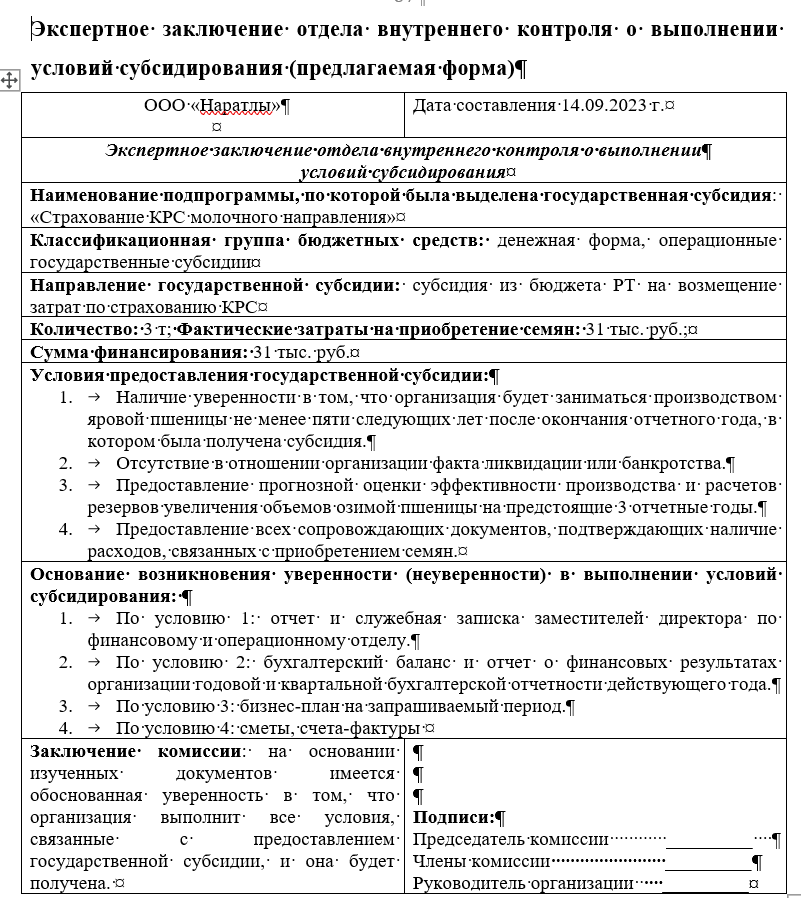 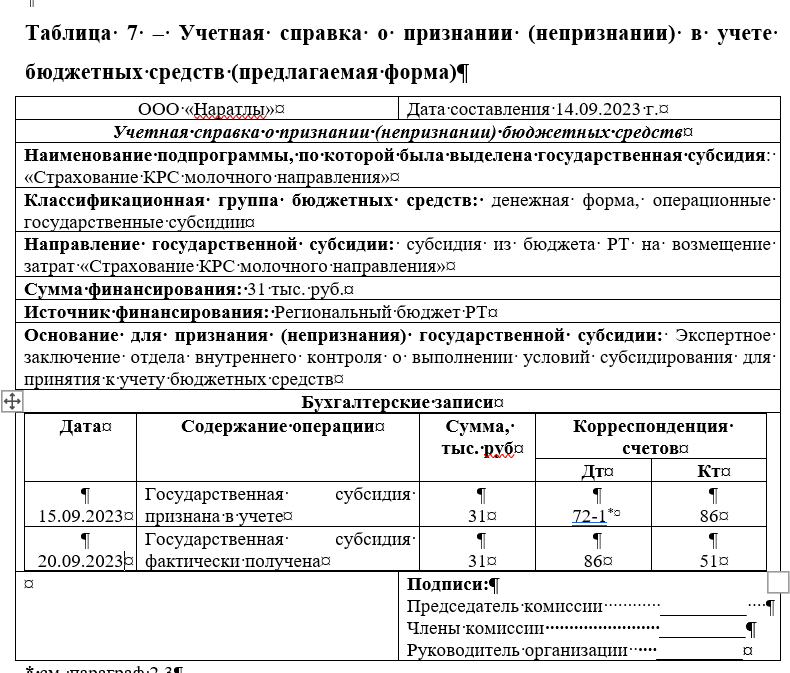 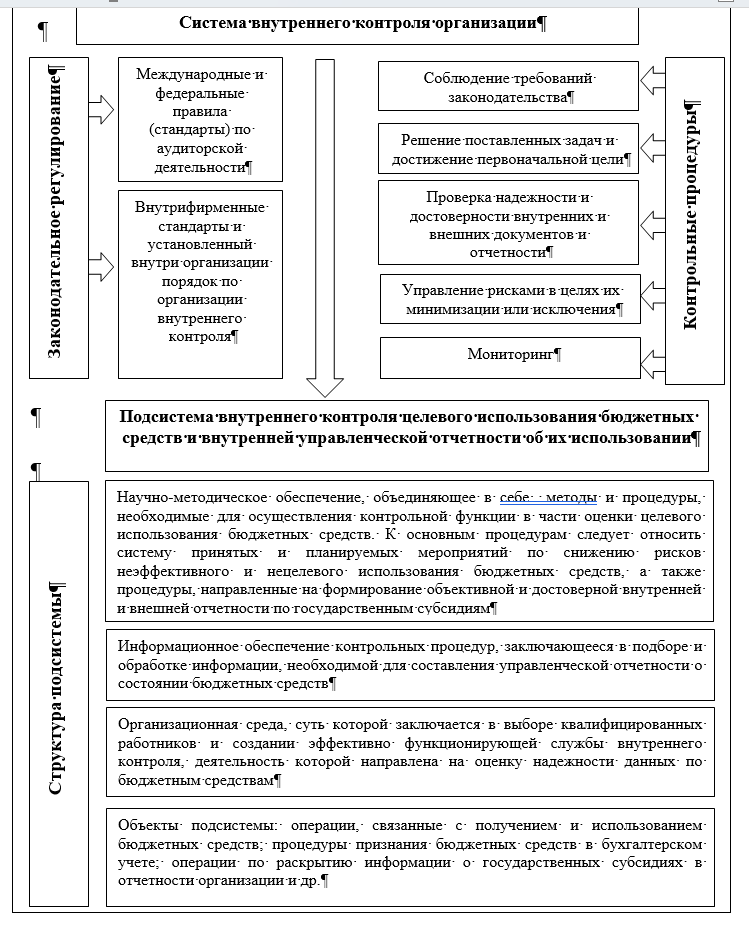 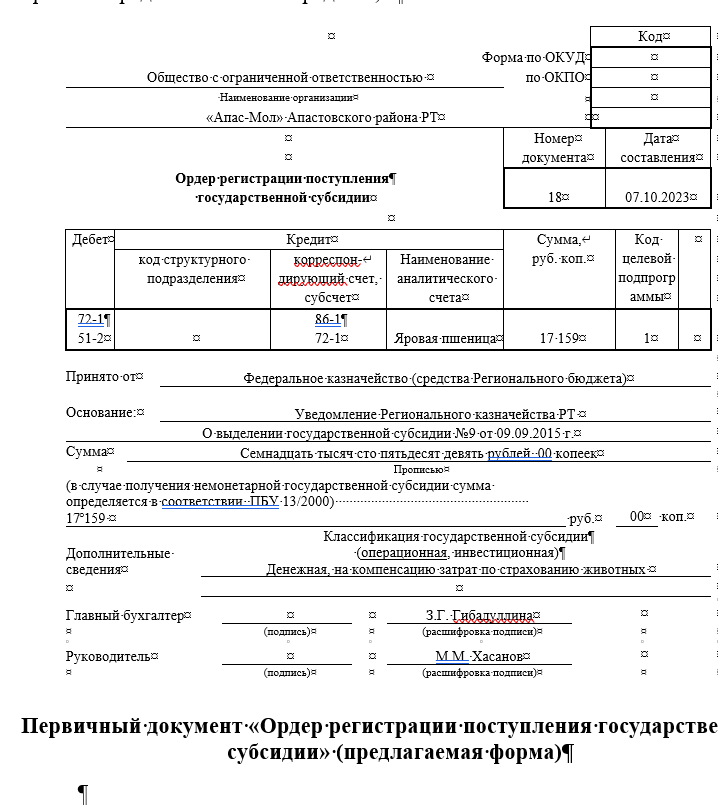 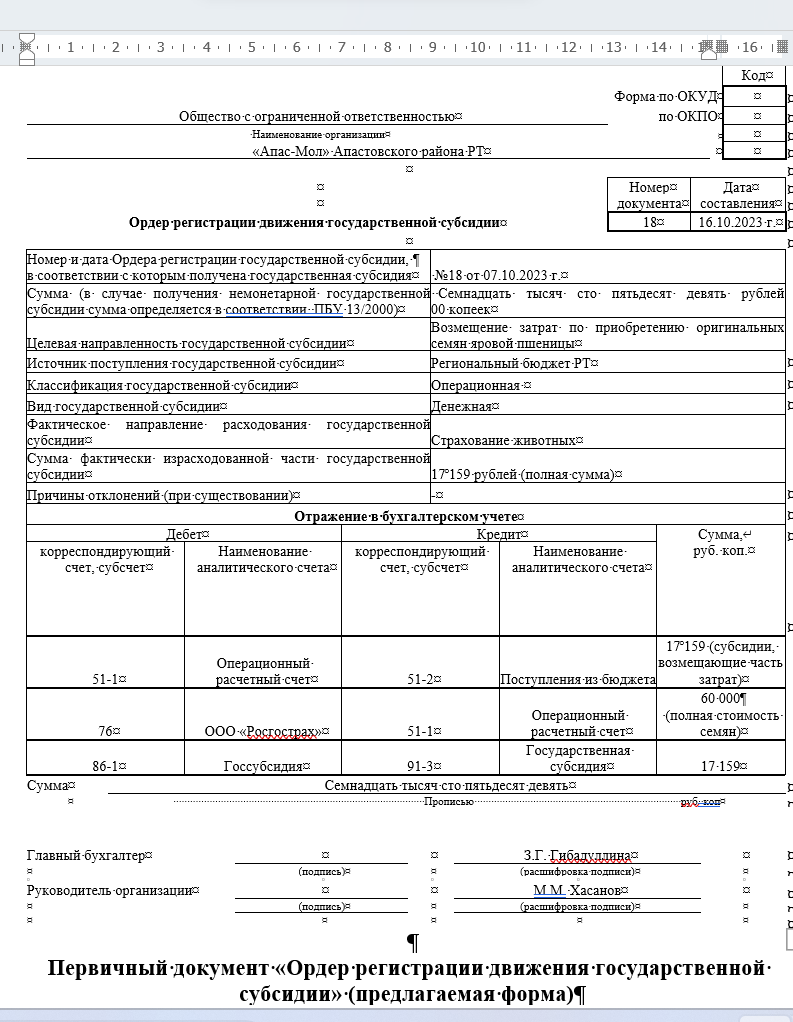 Спасибо за внимание!